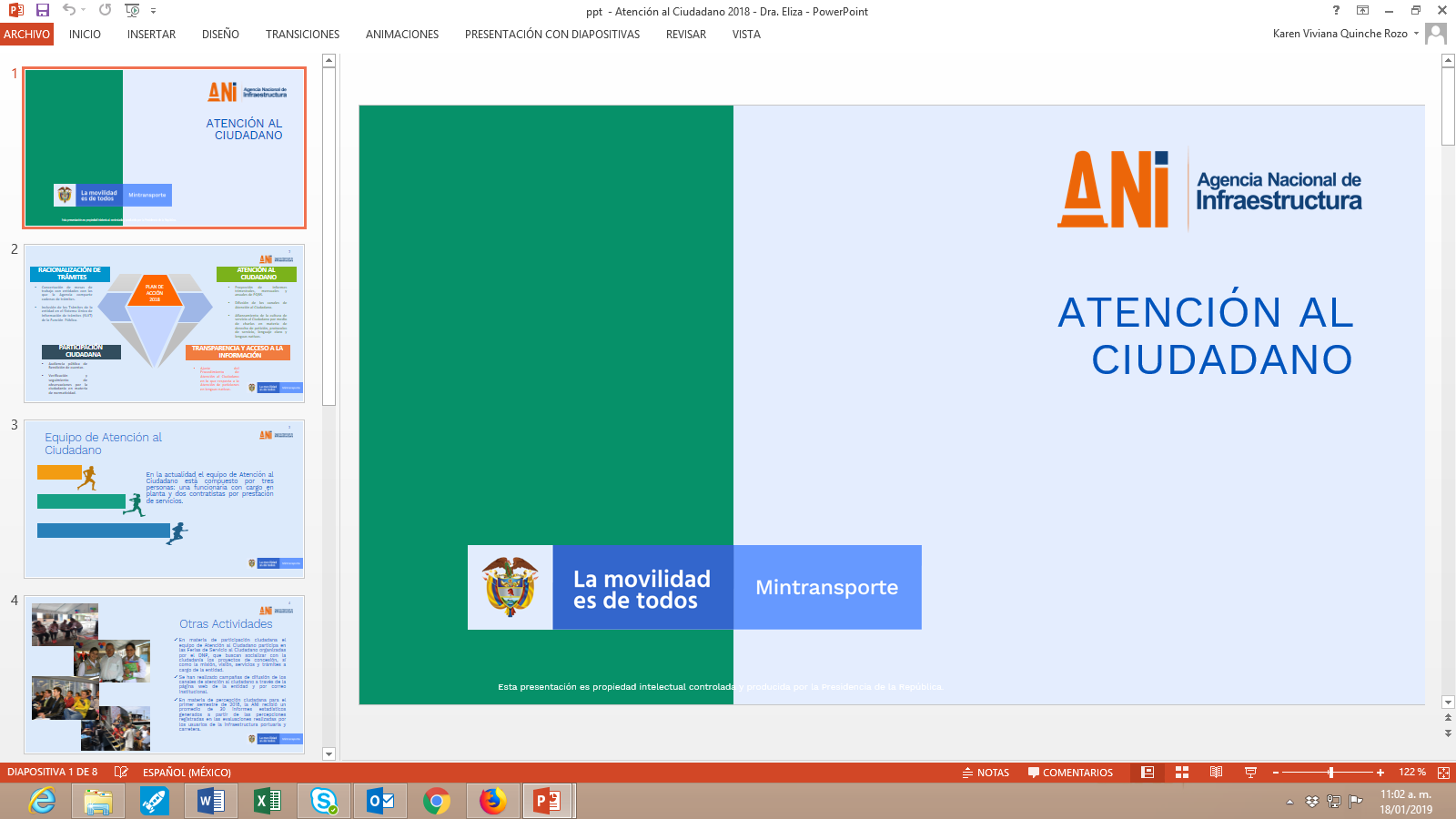 PLAN ANTICORRUPCIÓN Y DE ATENCIÓN AL CIUDADANO
Agencia Nacional de Infraestructura
Diciembre de 2019-V6
Plan Anticorrupción y de Atención al Ciudadano
 
Manuel Felipe Gutiérrez Torres
Presidente
 
Equipo Plan Anticorrupción y de Atención al Ciudadano
 
Vicepresidencia Administrativa y Financiera
 
Elizabeth Gómez Sánchez– Vicepresidente 
Mónica Patricia Franco Toro – Atención al Ciudadano

Vicepresidencia  de Planeación, riesgo y Entorno
Diego Alejandro Morales Silva-Vicepresidente

Grupo Interno de Trabajo de Planeación
Nohora Isabel Vargas Castro – Coordinador
Ricardo Aguilera Wilches – Estrategia Rendición de Cuentas
Héctor Eduardo Vanegas Gámez – Estrategia Transparencia y Acceso a la Información
Ingrid Johanna Maldonado Martinez – Mapa de Riesgos de Corrupción
 
Grupo Interno de Trabajo de Contratación
Ricardo Pérez Latorre– Coordinador
Diana Zuleidy López Rojas-Contratación
Introducción
El Gobierno Nacional consciente de la necesidad de implementar buenas prácticas en la administración y reducir la posibilidad de que se presenten actos de corrupción al interior de las entidades que lo componen, ha venido desarrollando una serie de herramientas tendientes a acercar su gestión a la ciudadanía, hacer más transparente su accionar y reducir la probabilidad de actos en contra del tesoro público.
Para tal fin en 2011, expidió la Ley 1474 “Por la cual se dictan normas orientadas a fortalecer los mecanismos de prevención, investigación y sanción de actos de corrupción y la efectividad del control de la gestión pública”, norma a través de la cual se implementan herramientas tendientes a la moralización y transparencia en la gestión, como la expuesta en su artículo 73 cuando establece la obligatoriedad de que cada entidad elabore un Plan Anticorrupción y de Atención al ciudadano, que contenga a su vez el Mapa de Riegos de Corrupción, las medidas para su mitigación, las estrategias anti trámite y de Rendición de Cuentas, así como los elementos para mejorar la atención al ciudadano; o en su artículo 76 en el que regula lo referente a la disponibilidad de un grupo de atención al ciudadano y de un espacio en la página web para que los ciudadanos puedan de una manera ágil formular una petición queja o reclamo ante la administración; así mismo, realza la necesidad de atender las Estrategias para la Construcción del Plan Anticorrupción y de Atención al Ciudadano, emitido por el DAFP (Versión 2, 2015), el cual fija los lineamientos y pautas para formular y hacer seguimiento al Plan Anticorrupción.
El documento que se describe a continuación  contiene los siguientes componentes:
Gestión de riesgos de corrupción – Mapa de Riesgos
Estrategia de servicio al ciudadano 
Estrategia de participación ciudadana
Mecanismos de rendición de  cuentas
Racionalización de Tramites-Estrategia institucional Estado Simple Colombia Ágil 
Transparencia en la gestión y acceso a la información pública. 
 Iniciativas Adicionales
Plan de Transparencia en la Contratación
Consideraciones de seguridad de la información
Los cuales facilitan la relación con los grupos de interés con
 los cuales se relaciona la Agencia.
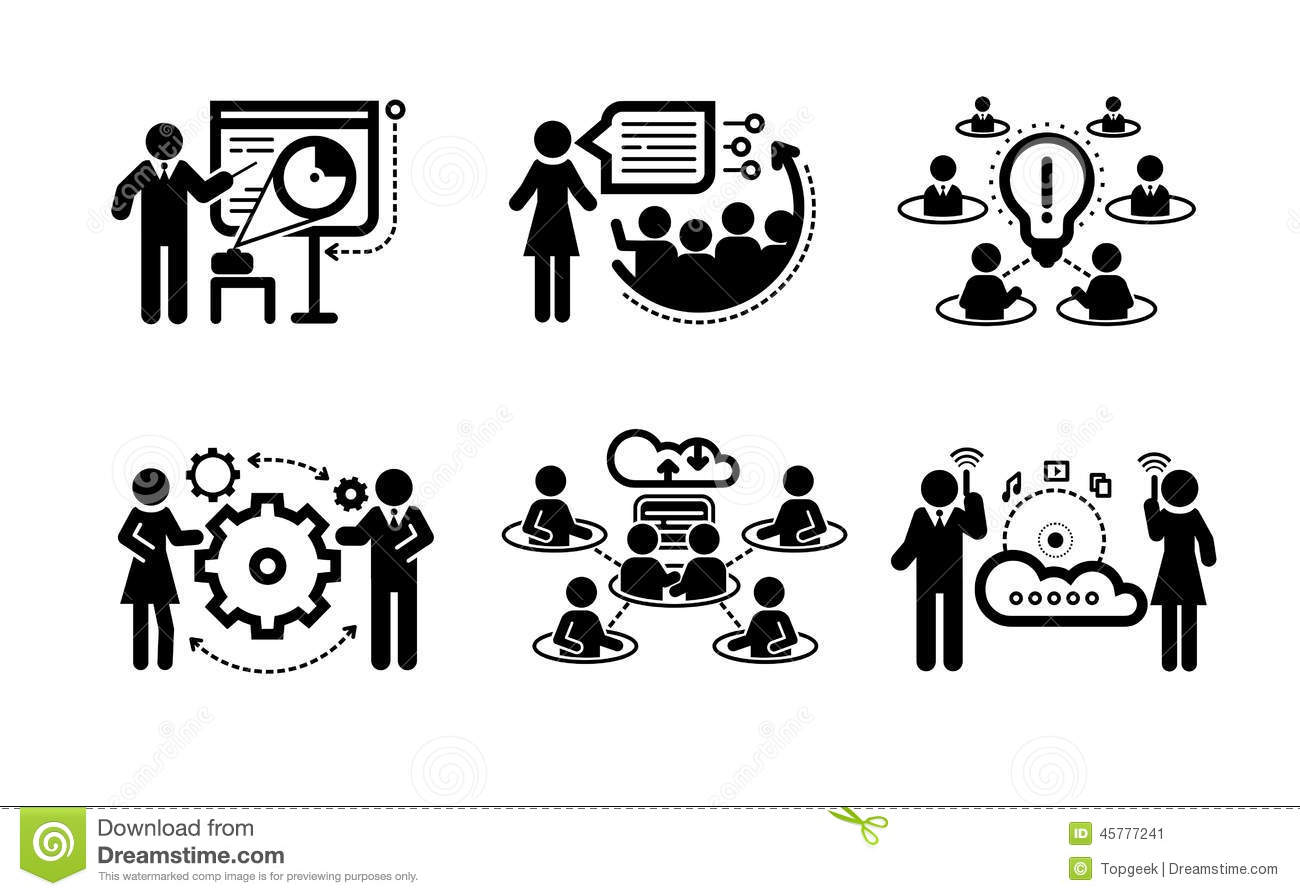 1
Gestión de riesgos de corrupción – Mapa de Riesgos
Desde marzo de 2016 en cumplimiento del Decreto 124 de 2016, se ajustaron los Mapas de Riesgos y Medidas Anticorrupción de acuerdo con la metodología indicada por la Presidencia de la Republica, alineando así los mapas anticorrupción de las áreas vulnerables con los procesos de calidad a los que pertenece cada una de ellas. Igualmente se analizaron y valoraron los riesgos teniendo en cuenta las nuevas calificaciones de impacto y probabilidad que permitieron la creación de la Matriz de Riesgos de Corrupción, la cual facilita la ubicación de los riesgos residuales en zonas de riesgo clasificadas (zona riesgo bajo, moderado, alto y extremo), de forma similar a la metodología usada para los mapas de riesgo institucionales. Esta nueva clasificación del riesgo permitirá optimizar la forma de medir los resultados de los controles y acciones de mitigación a desarrollarse en el 2019.
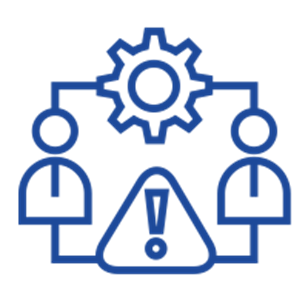 Para el año 2019 se continuarán realizando los ajustes a las políticas, metodología, manuales, formatos, mapa y matriz de riesgos de corrupción, en cumplimiento con las nuevas directrices nacionales. Este año mantendremos la matriz de riesgos ajustada a los procesos misionales, estratégicos y de apoyo de la Entidad; sin embargo, durante el primer semestre del año se ajustaran dichas matrices considerando los riesgos de soborno los cuales se identificaron como parte de la implementación de la norma ISO 37001:2016 Gestión Antisoborno, debido a que esta norma internacional propone otra metodología para la administración de estos riesgos, la Entidad debe propender por cumplir con los requisitos de ley y guías establecidas por la función pública y la secretaria de transparencia por Colombia.  De otra parte, a fin de optimizar esfuerzos de planeación, se continuará insistiendo para que las áreas armonicen los planes de mitigación propuestos para el 2019 con los planes de acción y los objetivos de la Entidad. 
 
Finalmente se realizarán informes de seguimiento semestrales y un monitoreo anual con base en los factores de riesgo o hechos significativos relacionados con corrupción (riesgos materializados, investigaciones relacionadas con corrupción, cambios importantes en el entorno que puedan generar riesgo), a fin de tomar las medidas necesarias y ajustar oportunamente lo pertinente.
1
Gestión de riesgos de corrupción – Mapa de Riesgos
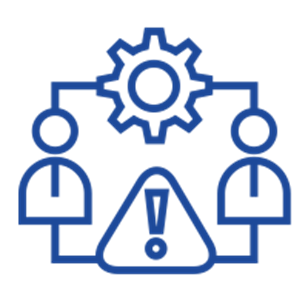 2
Estrategia de Servicio al Ciudadano
Llamados a trasparentar la gestión de la entidad, nos proponemos engrosar su acercamiento al ciudadano y visibilizar su quehacer misional y funcional, proyectos a cargo, avances de ejecución y presupuesto, entre otros; así como amplificar el conocimiento en temas sensibles sobre lenguaje claro, para honrar la calidad y claridad de la información que entregamos o ponemos a disposición de aquellos; la práctica de buenas maneras en la prestación de los servicios, con apropiación de protocolos de servicio, accesibilidad para personas en condición de discapacidad y lengua nativa; el equipo de atención al ciudadano dispone unos quehaceres que impulsen e incentiven este propósito y que en adelante se relacionan:
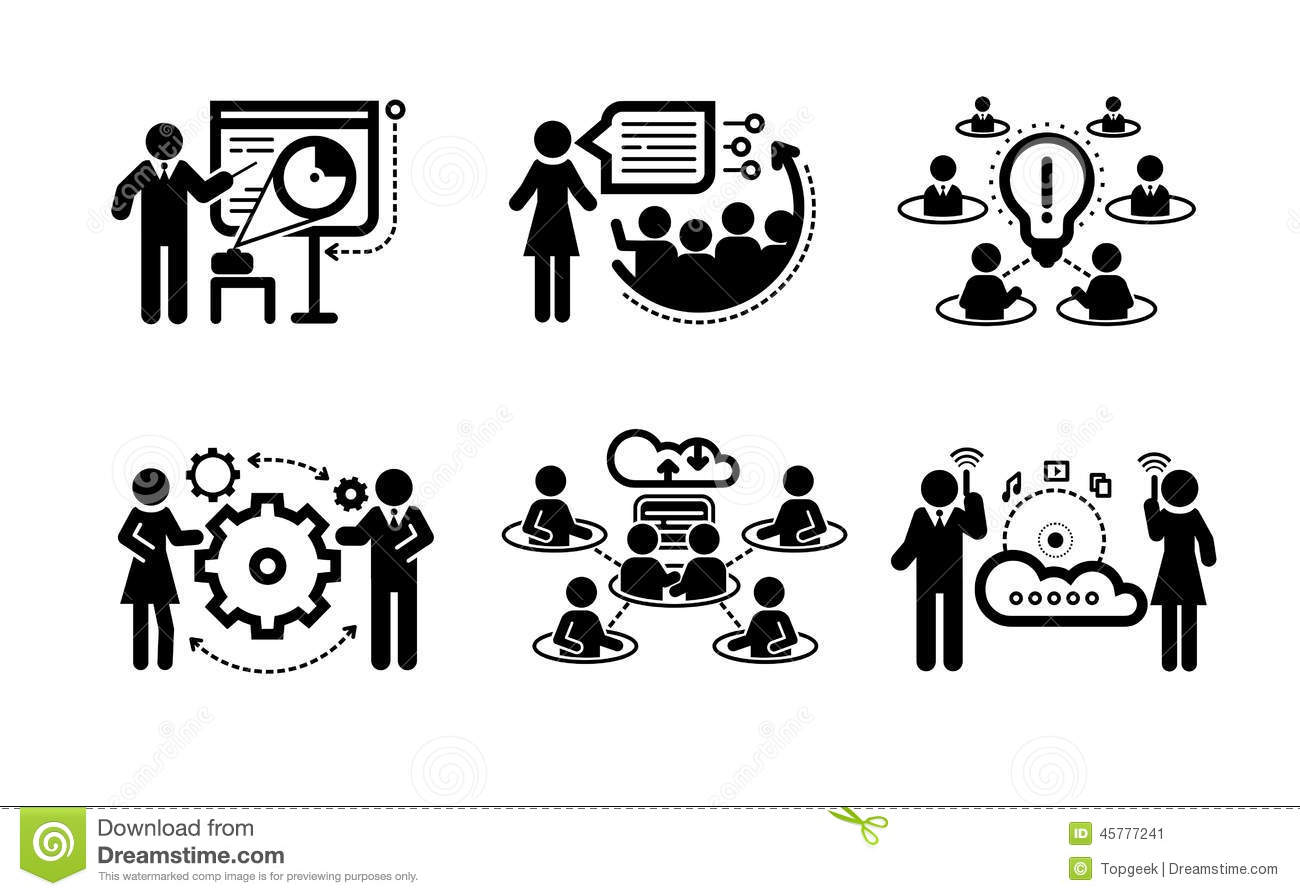 Nuestro objetivo   ANI ATIENDE para dar continuidad al robustecimiento en la atención del derecho fundamental de petición ejercido ante la Agencia por los ciudadanos y partes interesadas; beneficiar la profundización en los asuntos arriba mencionados, y propiciar el mejoramiento de las relaciones con la ciudadanía y su conocimiento sobre la Agencia.
2
Estrategia de Servicio al Ciudadano
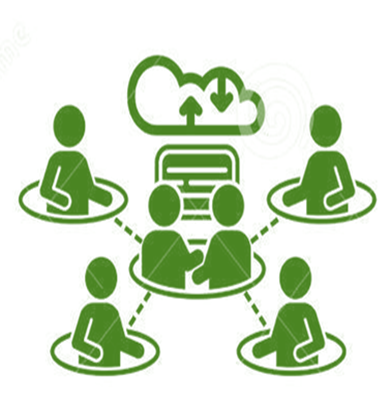 3
Estrategia de Participación Ciudadana
Para promover la transparencia al interior de la entidad y fundamentalmente de cara al ciudadano, en el Plan Anticorrupción y de Atención al Ciudadano de la Agencia se dispone la realización de acciones de divulgación y promoción de la Guía de Participación ciudadana de la entidad, a fin de llevar a que los servidores y contratistas de la Agencia apropien la importancia y se concienticen de la necesidad de generar espacios permanentes de dialogo e interacción con la ciudadanía y los grupos de interés sobre temas relevantes de la entidad, tomando en consideración los comentarios y opiniones presentados, mejorar la relación y generar confianza.
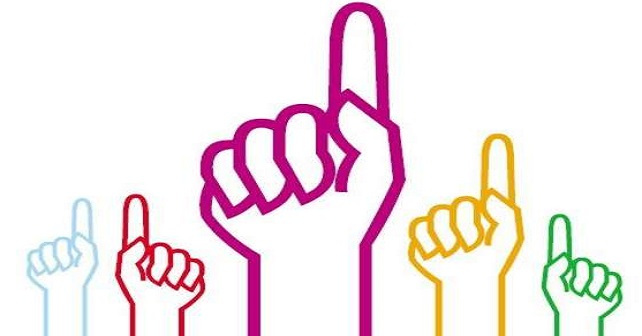 En este orden, la ANI durante la vigencia 2019 mantendrá su interés de lograr que la ciudadanía participe en las siguientes actividades, entre otras:
Procesos de Planeación. En este ámbito se pretende que la ciudadanía, especialmente las veedurías ciudadanas, consulten, opinen y brinden sus aportes a los planes, programas y proyectos de la entidad, ejerciendo la oportuna vigilancia y el control de sus actuaciones.
Construcción de normatividad. Se quiere abrir espacios para que la comunidad en general, y puntualmente los grupos de personas sobre los que recaen, cooperen en la construcción y/o actualización de los actos administrativos que los vinculan por medio de opiniones, sugerencias o propuestas alternativas.
Rendición de cuentas. Como expresión de control social comprende el ejercicio permanente de buen gobierno soportado en acciones de explicación y petición, evaluación de la gestión para afianzar la relación estado – ciudadano.
3
Estrategia de Participación Ciudadana
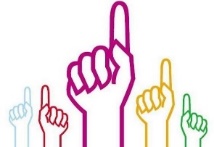 4
Mecanismos de Rendición de Cuentas
La estrategia de rendición de cuentas de la Agencia, tiene como objetivo fomentar y fortalecer la participación de la ciudadanía y grupos de interés; para ello continuará realizando eventos en los cuales se vigorice la interlocución con las comunidades y partes interesadas, para ampliar y robustecer el conocimiento de los proyectos a su cargo, vincular a las partes interesadas en el proceso de formulación y seguimiento de los planes, profundizar en la generación de estrategias para enriquecer el proceso de circulación y acceso de la información de la Agencia y consolidar el control ciudadano.
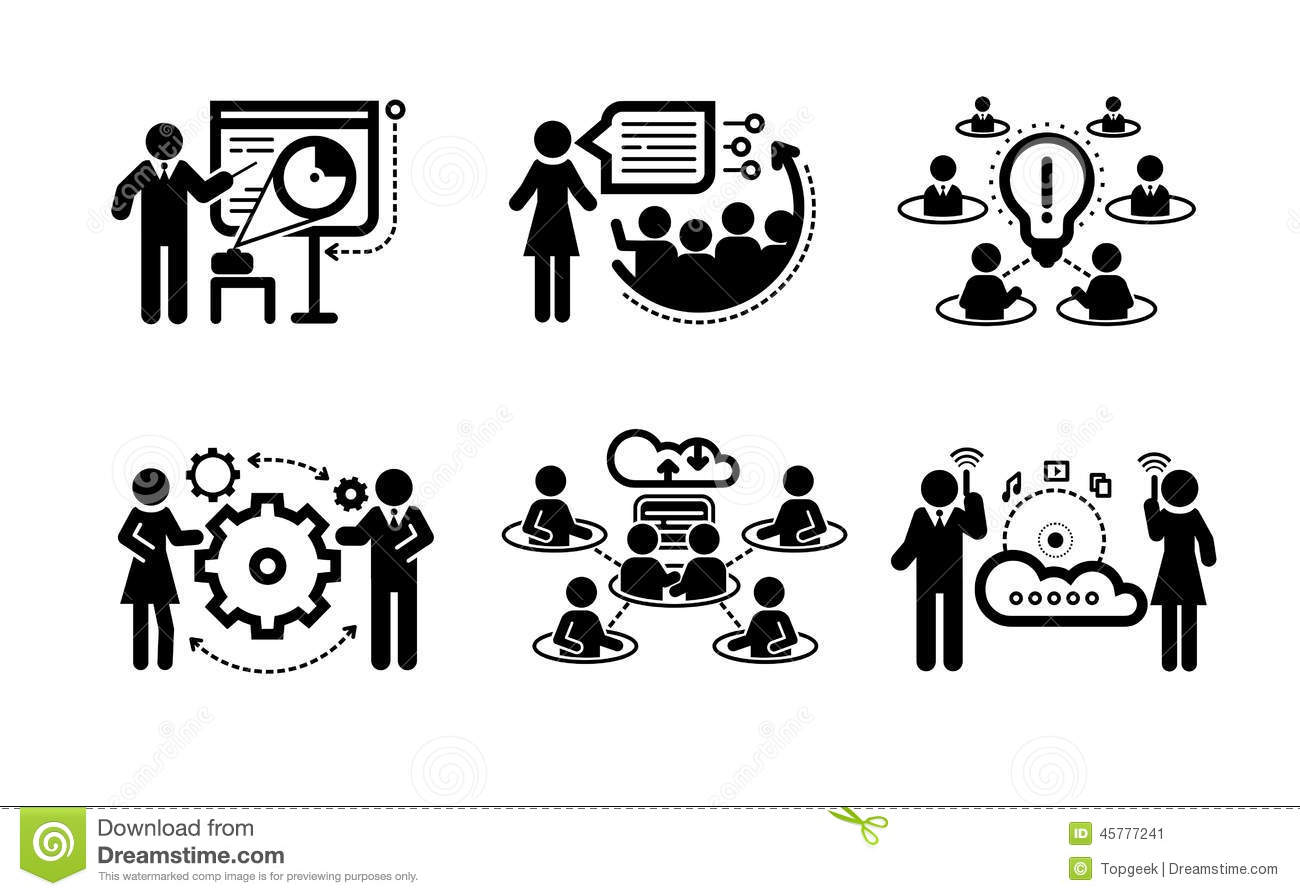 Para el desarrollo de la estrategia, en 2019 la Agencia ha programado llevar a cabo una (1) Audiencia Pública de Rendición de Cuentas, en la cual se mostrarán los logros obtenidos en la vigencia 2018-2019. 
 
En cuanto a los incentivos, se continuará realizando el reconocimiento a los ciudadanos que participen en nuestros eventos; para tal fin se realizará la publicación a nombre propios de todas y cada una de las participaciones realizadas en cuanto a los servidores de la entidad se adelantarán actividades en las cuales se premie el conocimiento de la gestión de la entidad y de la estrategia.
4
Mecanismos de Rendición de Cuentas
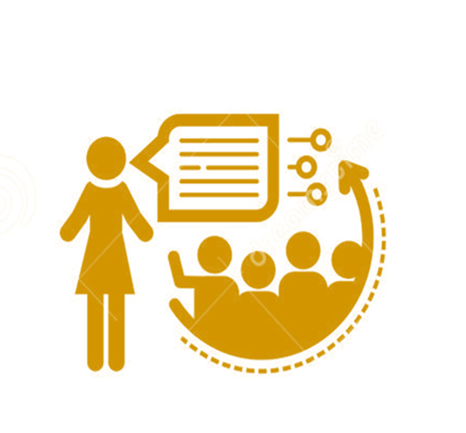 5
Racionalización de Tramites-Estrategia institucional 
Estado Simple Colombia Ágil
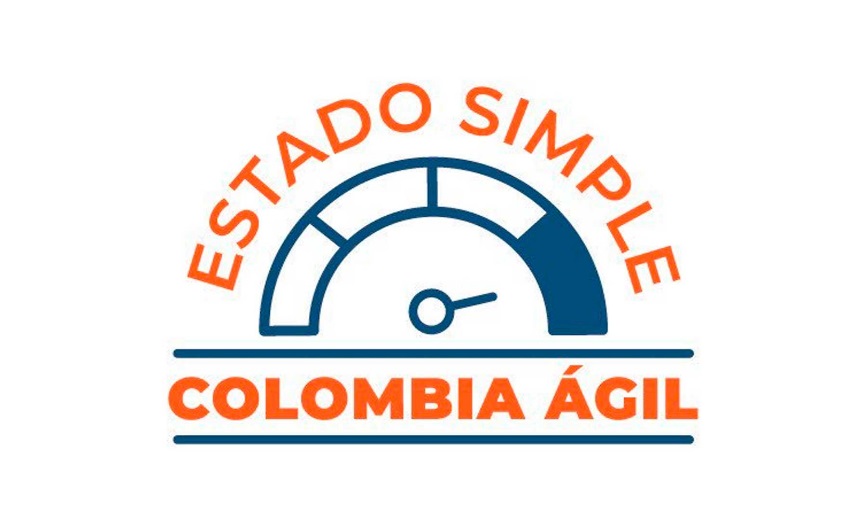 La Agencia Nacional de Infraestructura cuenta con el siguiente inventario de trámites:
 
Permiso para el uso, la ocupación y la intervención temporal de la infraestructura vial carretera concesionada y férrea.
Concesión Portuaria.
Concesiones para Embarcaderos.
Autorización Temporal Portuaria.
 
En cadena de trámites:
 
Concepto de viabilidad técnica para ubicación de estaciones de servicio en vías nacionales concesionadas.
Concepto de viabilidad técnica para transporte de carga indivisible extra dimensionada y extra-pesada.
Los cuales podrán encontrar en el link (https://www.ani.gov.co/modo-carretero-y-ferreo , https://www.ani.gov.co/modo-portuario , https://www.ani.gov.co/estado-simple-colombia-agil)
La totalidad de nuestros trámites se encuentran avalados en el Sistema Único de Información de Trámites -SUIT- e incluidos en la plataforma No+filas; sin embargo, en la vigencia 2019, la ANI dará continuidad a las acciones que la lleven a eliminar como trámites, el concepto de viabilidad de ubicación de EDS y de carga extra dimensionada y extra pesada, en tanto se han adelantado mesas de trabajo con las entidades que son titulares del trámite para que internamente generen estrategias y uso de herramientas en el que se materialice la realidad de la intervención de la Agencia en cadena de trámite respecto de aquellas y los insumos se aporten directamente sin mediación de los ciudadanos, economizando tiempos y desplazamiento a éstos.
5
Racionalización de Tramites-Estrategia institucional 
Estado Simple Colombia Ágil
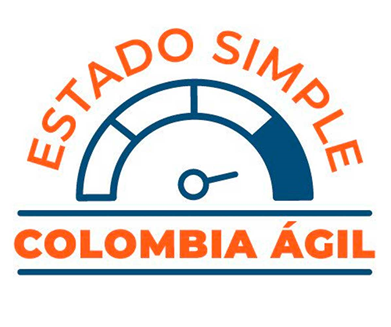 6
Transparencia en la gestión y acceso a la información pública
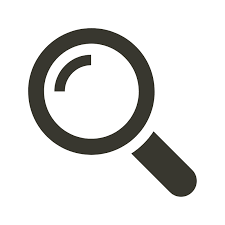 “FORTALECIMIENTO INSTITUCIONAL para ganar credibilidad”

Durante la vigencia 2018 la entidad puso en marcha el desarrollo de nuevas estrategias que brinden acceso a la ciudadanía, partes interesadas y usuarios, a la información producida por ella en forma amplia, completa y en tiempo real sobre los proyectos a su cargo, creando en su página web las plataformas virtuales denominadas ANISCOPIO y PANORAMA, que hoy día ofrecen la posibilidad de una infraestructura abierta.
Con ANISCOPIO portal de ubicación geográfico, la entidad posibilita al ciudadano para llevar a cabo consultas de ubicación de los proyectos en todos sus modos, y detallar de ellos información de interés como: número y denominación de túneles, viaductos, peajes, identificación de tramos con dobles calzadas o calzadas sencillas, extensión de los tramos, puntos de inicio y finalización, cantidad de unidades funcionales por tramo, entre otros.  Por su parte PANORAMA, recoge la información de los proyectos en materias como: predial, avances planeados y ejecutados, presupuesto, fichas del proyecto, consultas previas, histórico de avances. En la actualidad PANORAMA puede ser accedido internamente y se pretende su uso externo por 
 
Tanto ANISCOPIO como PANORAMA necesitan seguir siendo alimentadas con la información que le provean internamente los líderes de proyecto, así como la incorporación de todas las mejoras, ajustes, actualizaciones y nueva información que las lleven a honrar su eficiencia y eficacia, y a sumar dentro de las herramientas que se han venido disponiendo para potenciar la transparencia de la gestión de la entidad y el acceso a la información.
 
En paralelo se continuará impulsando la divulgación de sus canales de atención, y se trabajarán los contenidos de su página WEB, incorporando nuevas funcionalidades, retroalimentando y ampliando los contenidos de información, facilitando el acceso a la información pública y promoviendo el proceso de rendición de cuentas. Internamente debe robustecer la apropiación de la política de transparencia, el código de integridad y el manual de relacionamiento en cada uno de sus servidores y contratistas, a través de campañas, capacitaciones, mensajes, entre otros.
6
Transparencia en la gestión y acceso a la información pública
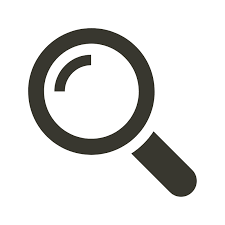 7
Iniciativas Adicionales
Plan de Transparencia en la Contratación
 
La Agencia Nacional de Infraestructura, incluye en su Plan de Acción 2019, la adjudicación de proyectos de infraestructura en los diferentes modos, manteniendo el ejercicio de la gestión de procesos transparentes y ajustados a lo establecido en la normatividad vigente, poniendo en marcha desde la Presidencia de la Agencia la aplicación de todas las estrategias de transparencia que en materia de contratación. Paralelamente, continuará socializando los proyectos de Asociación Público-Privada, en los espacios y con los actores involucrados en el desarrollo de la infraestructura de transporte, buscando capturar en cada uno de los eventos el máximo posible de sugerencias y adelantar el análisis de las modificaciones que se identifiquen como beneficiosas y que sean susceptibles de ser incorporados en ellos.
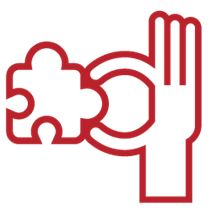 Consideraciones de seguridad de la información
 
Todas las actividades descritas en el presente plan deberán tener en cuenta y acoger las diferentes políticas y lineamientos definidos dentro del sistema de gestión de seguridad de la información establecido por la Entidad; de esta manera, se deberán identificar y gestionar los riesgos asociados que puedan impactar el cumplimiento de las actividades del presente plan.
 
Las buenas prácticas de seguridad de la información asegurarán que toda aquella producida, almacenada y administrada por la Entidad, y que bien deba ser comunicada, entregada, transmitida o publicada, se realice con observancia de los protocolos internos para garantizar su confidencialidad, integridad y disponibilidad para su acceso bien por parte de funcionarios y/o aquel quien con propósito definido y autorizado la requiera; en adición a los propósitos de mitigación de impacto indeseados para la Agencia, se desarrollarán actividades de socialización, sensibilización y toma de conciencia acerca de las amenazas potenciales y las prácticas de seguridad de la información para la adecuada protección de la misma; todo lo anterior, basados en la definición y para su estricto cumplimiento de políticas y  lineamientos de control tanto internos, como los legales aplicables.
7
Iniciativas Adicionales
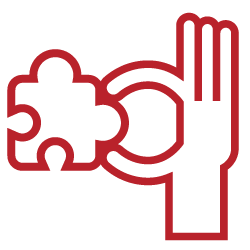 8
Consolidación, Seguimiento y Control
El presente documento fue elaborado por todas y cada una de las dependencias encargadas de la implementación de las Estrategias incluidas en la Ley 1474 de 2011 y el Decreto 2641 de 2012, el Grupo Interno de Trabajo de Planeación fue el encargado de la consolidación; la ejecución de las actividades propuestas, es responsabilidad de cada una de las áreas responsables y su verificación será realizada por la Oficina de Control Interno, de acuerdo con la periodicidad e instrumentos establecidos para tal fin.
 
Para efectos de publicidad y seguimiento por parte de la ciudadanía y las partes interesadas, el presente plan y sus respectivos seguimientos serán publicados en el siguiente link de nuestra página WEB
https://www.ani.gov.co/planes/plan-anticorrupcion-ani-21718.
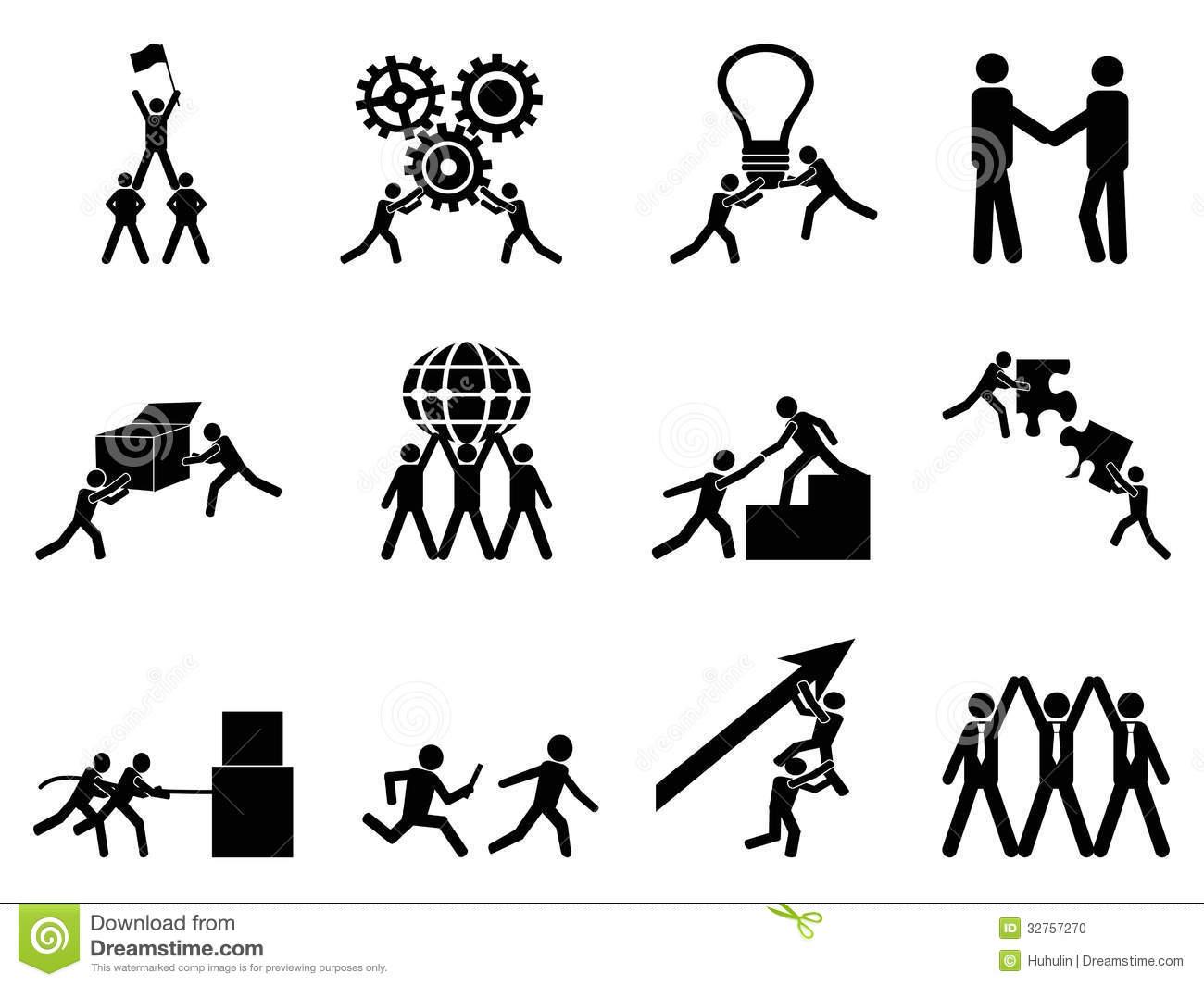